Basic Implementation Plan Presentation Template Example
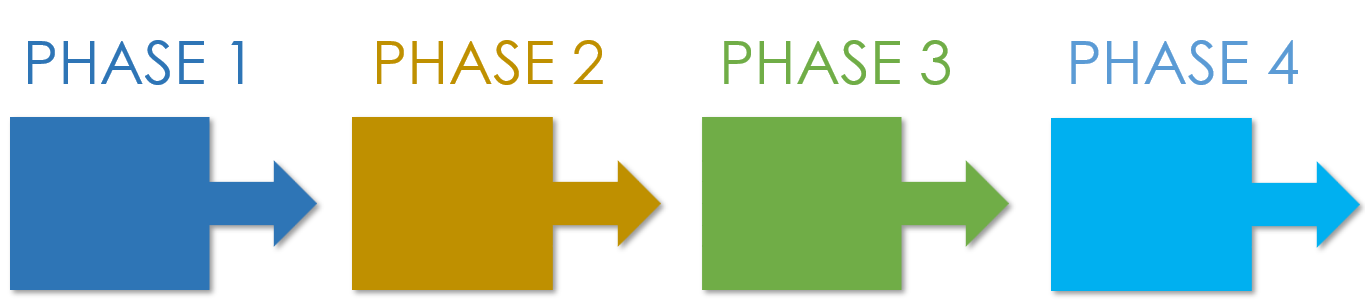 Notes for Using This Template
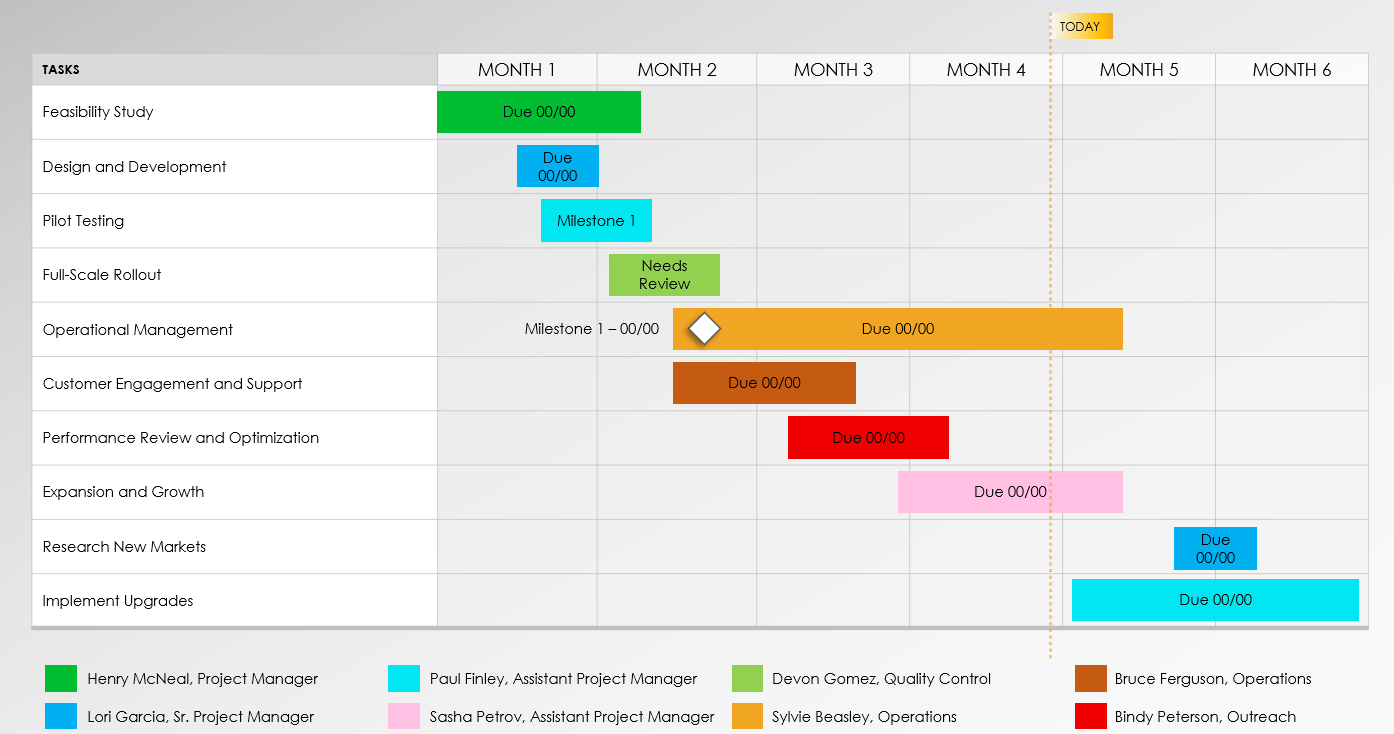 Phasing Slide: Enter the phasing data and details that represent your plan and process. Adjust phasing fields on the next slide to suit your plan.

Implementation Slide: Enter Project Tasks in the chart area. Enter Label Owners in the key below the chart. Adjust bars to represent the length of time per task.  Add Start and End Dates, Due Dates, Milestone Dates, or additional Task Information within each bar or in the chart area.
Phase 2
Phase 3
Phase 4
Phase 1
Design and Development
Pilot Testing
Feasibility Study
Full-Scale Rollout
Finalize designs for charging stations and accompanying infrastructure.
Survey potential locations for charging stations.
Launch marketing campaigns targeting potential users.
Identify a limited region for pilot installation.
Conduct a market analysis to identify target customer segment.
Develop software solutions for payment, station monitoring, and user interface.
Begin phased installation of charging stations across targeted regions.
Collect user feedback on station performance and usability.
Address any technical glitches or challenges identified during the pilot.
Estimate initial investment and potential ROI.
Train personnel on station maintenance and customer support.
Secure required permits and approvals for installation.
Additional details …
Additional details …
Additional details …
Additional details …
Example
TODAY
Due 00/00
Due 00/00
Milestone 1
Needs Review
Milestone 1 – 00/00
Due 00/00
Due 00/00
Due 00/00
Due 00/00
Due 00/00
Due 00/00
Bruce Ferguson, Operations
Devon Gomez, Quality Control
Paul Finley, Assistant Project Manager
Henry McNeal, Project Manager
Bindy Peterson, Outreach
Sylvie Beasley, Operations
Sasha Petrov, Assistant Project Manager
Lori Garcia, Sr. Project Manager
Example
Phase 2
Phase 3
Phase 4
Phase 1
Phase Title
Phase Title
Phase Title
Phase Title
Description
Description
Description
Description
Description
Description
Description
Description
Description
Description
Description
Description
Description
Description
Description
Description
TODAY
Due 00/00
Due 00/00
Milestone 1
Needs Review
Milestone 1 – 00/00
Due 00/00
Due 00/00
Due 00/00
Due 00/00
Due 00/00
Due 00/00
Name, Title
Name, Title
Name, Title
Name, Title
Name, Title
Name, Title
Name, Title
Name, Title
Provided by Smartsheet, Inc.